Pengkayaan Topik dan Target Destinasi Jurnal Internasional Bereputasi
Oleh: 
Mahfud Sholihin
mahfud@ugm.ac.id

Universitas Muhammadiyah Yogyakarta

12 Desember 2020
Locally Rooted, Globally Respected
www.ugm.ac.id
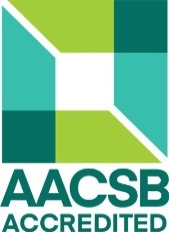 Apa Yang Diteliti?
(Smith, 2003)
12/12/20
2
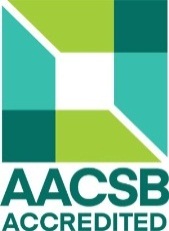 Pemilihan Topik
A problem at work with potentially wider implications
A problem or application spotted in the newspaper or from television
A conference presentation revealing the directions being explored by other researchers
Working papers and completed theses elsewhere
(Smith, 2003)
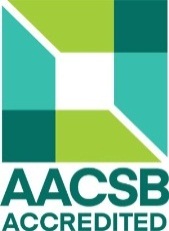 Pemilihan Topik
Textbooks
Review articles, analysis of the literature in a particular area, to reveal the current boundaries of knowledge and a potential research agenda
Review monographs
Refereed journal articles, particularly the final sections, revealing flaws in existing research, gaps in our knowledge and research opportunities
(Smith, 2003)
Syarat Khusus Tidak Diterima
Rangking Jurnal (Bisnis dan Ekonomi)
ABDC - 	Australian Business Deans Council Journal 				Rankings List;
ABS - 		Association of Business Schools Academic 				Journal Quality Guide
FNEGE - 	Foundation National pour l’Enseignement 				de la Gestion des Entreprises; 
HEC - 		Hautes	Études	Commerciales	de				Paris Ranking List;
SJR - 		Scimago Journal Ranking;
Terima Kasih
ALHAMDULILLAAH
http://feb.ugm.ac.id/en/lecturers/mahfud-sholihin
https://www.researchgate.net/profile/Mahfud_Sholihin/contributions